VIII Seminário Interno  de Avaliação da Pós GraduaçãoEvolução do Planejamento Estratégico dos programas stricto sensu
PPG EDUCAÇÃO CIENTÍFICA E MATEMÁTICA
Coordenador: Eliane Cerdas
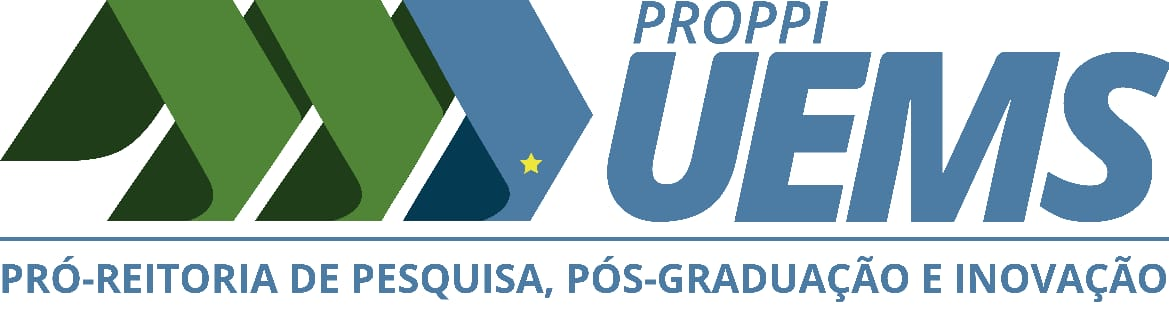 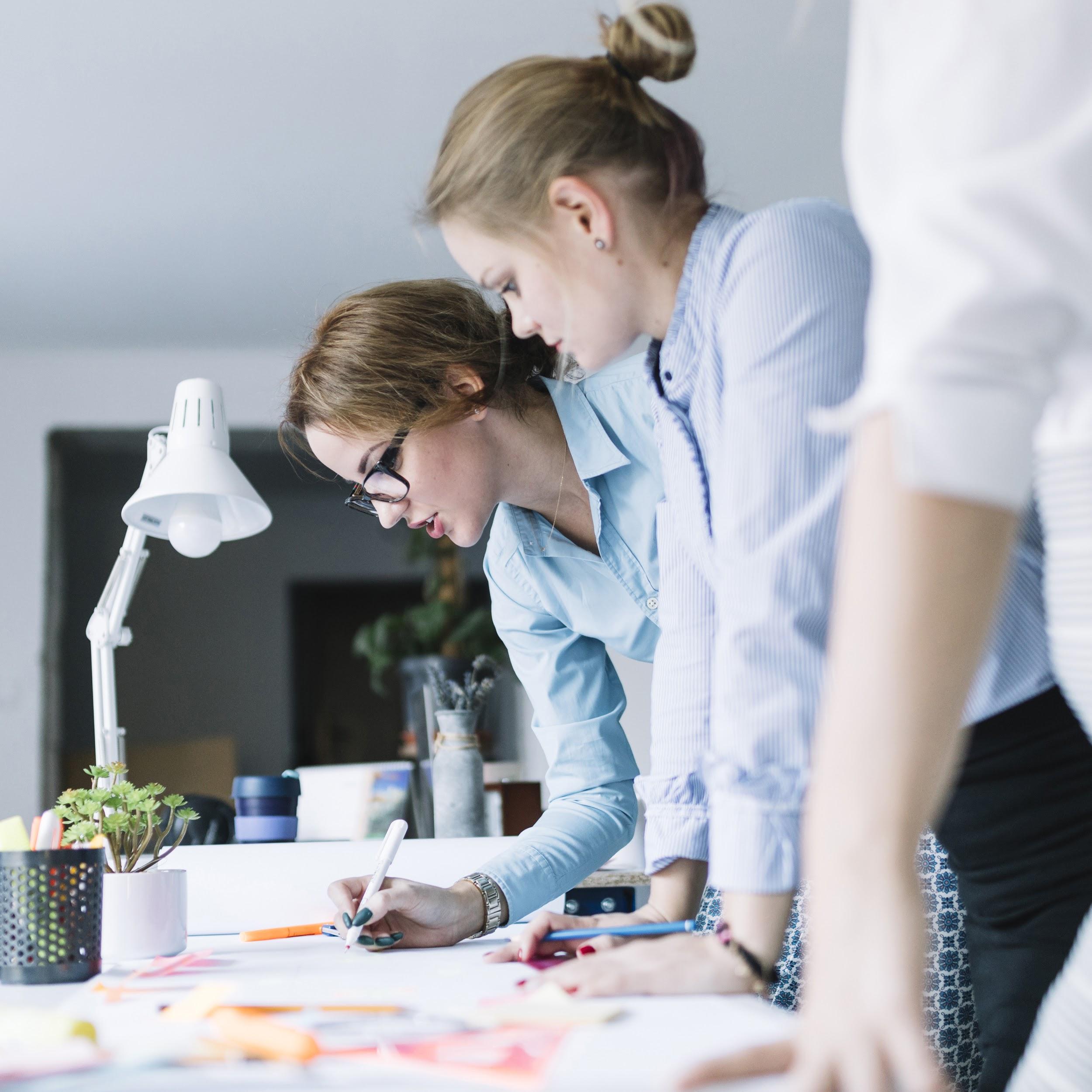 Mapa Estratégico PROFECM– Objetivos e Metas
Eliane Cerdas
Plano de Ação
Resultados obtidos com a implantação do Planejamento estratégico
Metas e objetivos atingidos de acordo com o  cronograma
3. Reformular o Projeto Pedagógico e o Regulamento do Programa, tendo como referência a proposta de formação e a necessidade de equacionar alguns problemas diagnosticados na autoavaliação. 

Meta 1. Reformular o projeto pedagógico PPG, inclusive a estrutura curricular, com a inserção de componentes com ementa aberta, visando contemplar temas emergentes.
Meta 2. Rever as linhas de pesquisa, tendo como referência a construção da área e o perfil do corpo docente do PPG, de forma que as produções entre as linhas sejam mais equilibradas.
Meta 3. Atualizar o Regulamento do Programa em relação a normas da Instituição e, sobretudo, para fique alinhado com a reformulação do projeto pedagógico do PPG.
Resultados obtidos pós implantação
As ações estão em curso, não sendo possível avaliar os resultados
Avaliação do Aprendizado e Crescimento
A construção do Plano Estratégico possibilitou avanço na Autoavaliação do programa
Obrigado!
YOUTUBE:   PROFECM / UEMS - Mestrado Profissional
                    @profecm_uems
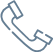 67 3902-2640
profecm@uems.br
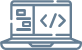